Understanding Future Drought in California
A midcentury drought scenario is developed that mimics the dynamical character of the 2012-2016 record-braking drought period in California.  The midcentury drought is analyzed in light of changes to temperatures, precipitation, snowpack, soil moisture, evapotranspiration, and forest health.
Under identical dynamical conditions, a drought in the 2042-2046 period would have more extreme temperature days, wetter winters, and drier summers.  Loss of snowpack as a result of higher temperatures would remove a buffer on soil moisture in the Sierra Nevadas, with pronounced consequences for forest mortality.
Using the pseudo-global warming methodology, a midcentury (2042-46) drought is simulated based on the record-breaking 2012-16 California drought
Modifications to the thermodynamics of the midcentury period greatly exacerbate the impacts of such a drought
More frequent extreme heat, record-low snowpack, and extensive forest mortality are observed relative to historical.
Ullrich, P.A., Z. Xu, A.M Rhoades, M.D. Dettinger, J.F. Mount, A.D. Jones, and P. Vahmani (2018) "California’s Drought of the Future: A Midcentury Recreation of the Exceptional Conditions of 2012-2017 drought" Earth's Future, doi: 10.1029/2018EF001007.
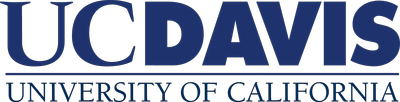